Исполнение бюджета по Доможировскому сельскому поселению за 2020 год.
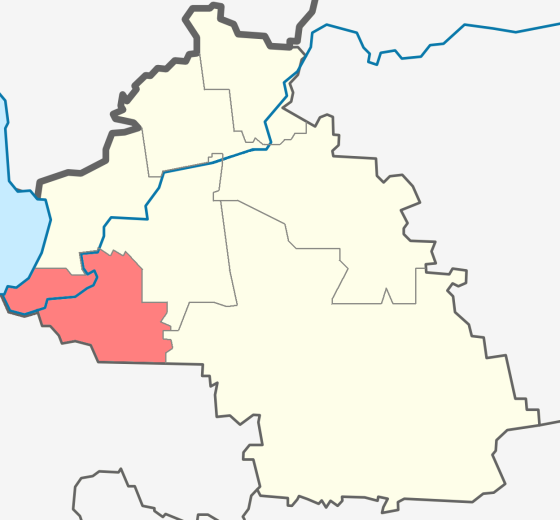 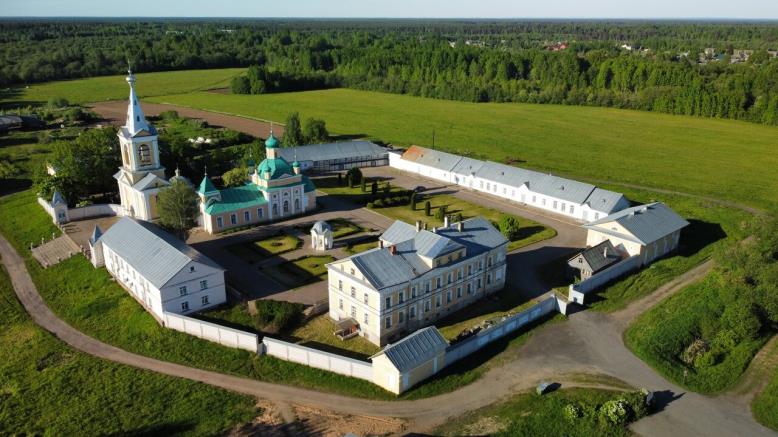 Основные понятияБюджет – форма образования и расходования средств, предназначенных для финансового обеспечения задач и функций местного самоуправления
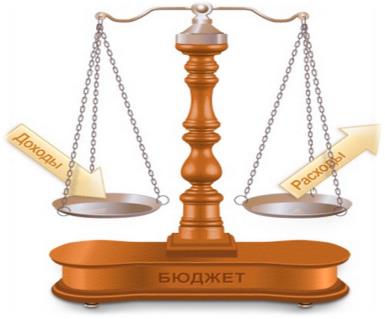 Расходы бюджета –            это выплачиваемые из бюджета денежные средства
Доходы бюджета-               это поступающие в бюджет денежные средства
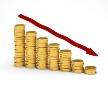 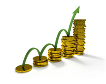 ПРОФИЦИТ
Доходы  > Расходы
ДЕФИЦИТ
Расходы  > Доходы
При превышении доходов над расходами принимается решение как их использовать, накапливать резервы или погашать кредит
При превышении расходов над доходами принимается решение об источниках покрытия дефицита, например, использовать имеющиеся накопления, остатки или взять кредит
Основы бюджетного процессаЭтапы бюджетного процесса.
Составление проекта бюджета
Рассмотрение и утверждение бюджета
Исполнение бюджета
Контроль за исполнением бюджета
Утверждение  бюджетной отчетности
Как гражданин участвует в бюджетном процессе?
Помогает формировать доходную часть бюджета
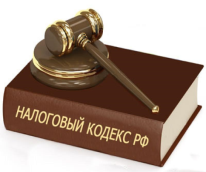 ГРАЖДАНИН
как налогоплательщик
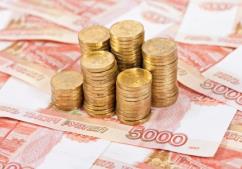 ГРАЖДАНИН
как получатель социальных гарантий
Получает социальные гарантии – расходная часть бюджета
(образование, ЖКХ, культура, физическая культура и спорт и другие направления социальных гарантий населению)
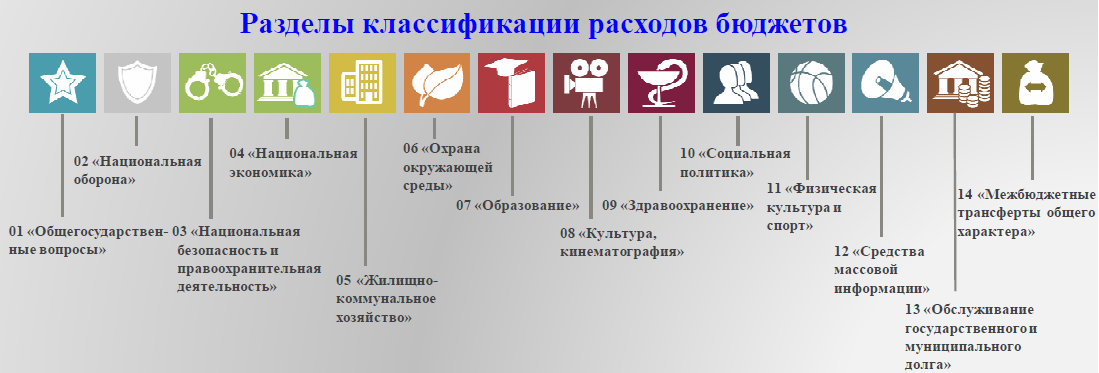 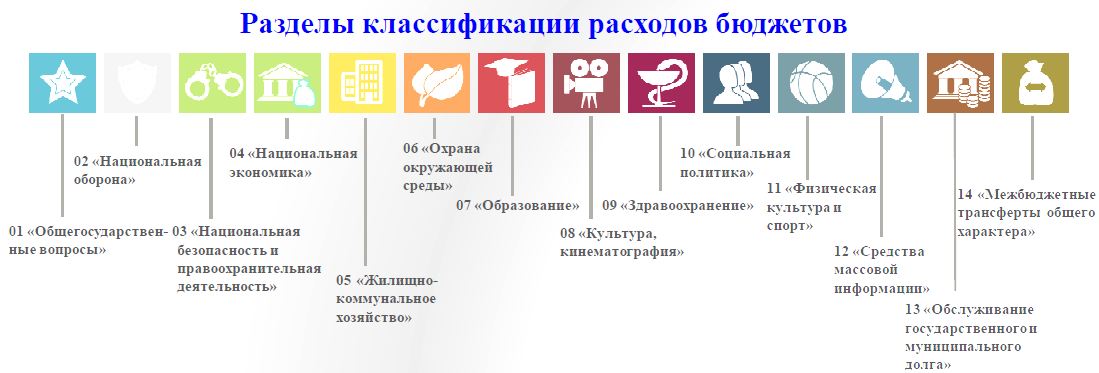 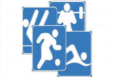 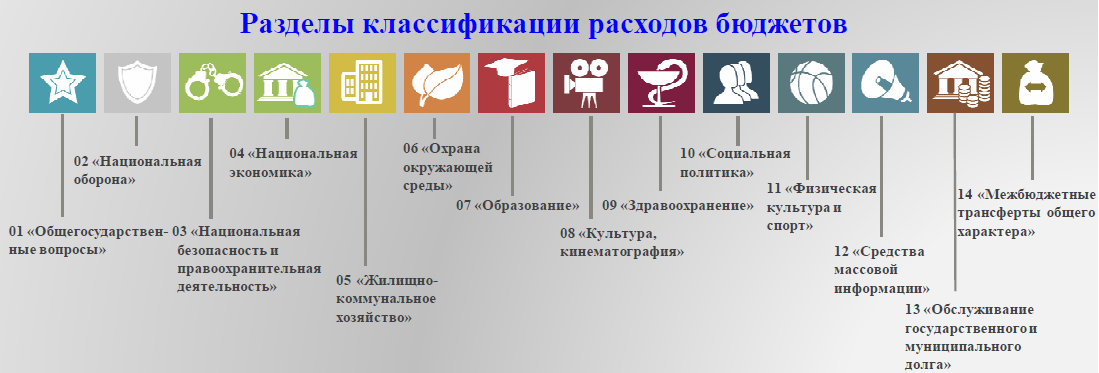 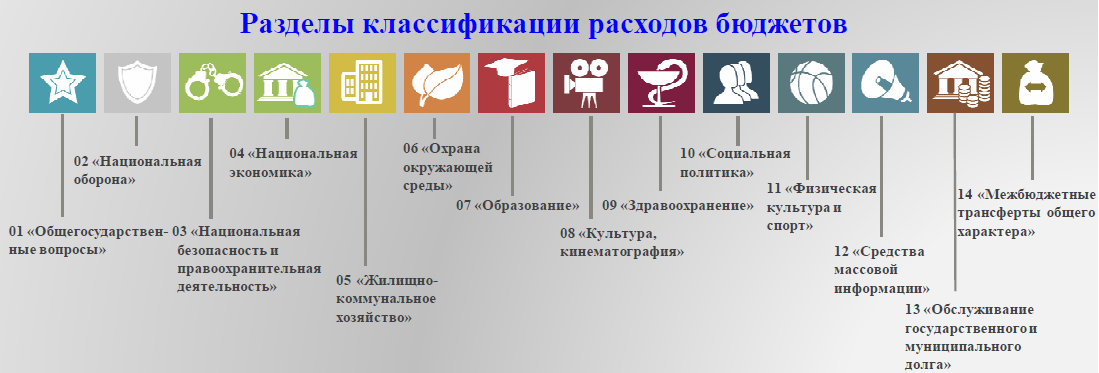 Доходы бюджета
Структура доходов
тыс.руб.
тыс.руб
Доходыв разрезе источников доходов
Структура расходов
тыс.руб
Всего 50 193,6 тыс. руб.
Структура расходов по Доможировскому сельскому поселению Лодейнопольского муниципального района
145,6 тыс.руб. (100,0%)
Муниципальная программа
Борьба с борщевиком Сосновского на территории Доможировского сельского поселения
Мероприятия по борьбе с борщевиком Сосновского
Ремонт дорог и поддержание существующих дорог общего назначения
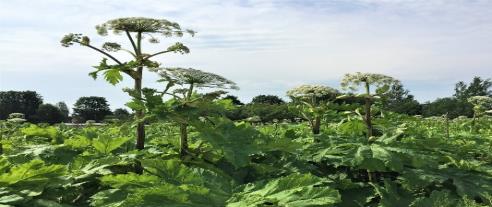 Муниципальная программа
Муниципальная программа "Развитие автомобильных дорог Доможировского сельского поселения Лодейнопольского муниципального района Ленинградской области"
4 162,4 тыс.руб. (100,0%)
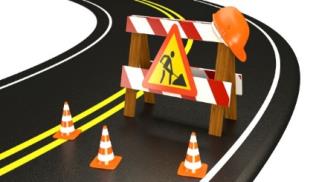 Муниципальная программа
Развитие культуры в Доможировском сельском поселении Лодейнопольского муниципального района Ленинградской области
9 847,4 тыс.руб. (97,8%)
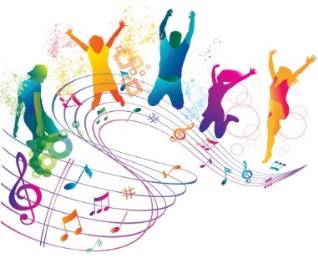 Содержание МКУ “Оятский культурно-спортивный центр”
Комплектование книжных фондов библиотек
Расходы на проведение мероприятий
Взносы региональному оператору
Обеспечение устойчивого сокращения непригодного для проживания жилищного фонда
Муниципальная программа
Обеспечение качественным жильём граждан на территории Доможировского сельского поселения
21 792,3 тыс.руб. (99,9%)
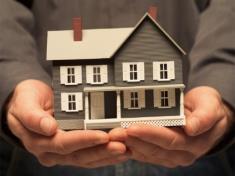 Муниципальная программа
Реализация проектов местных инициатив граждан в Доможировском сельском поселении Лодейнопольского муниципального района Ленинградской области
2 631,6 тыс.руб. (100,%)
Устройство уличного освещения
Приобретение тренажеров
Текущие расходы по содержанию систем тепло- и водоснабжения
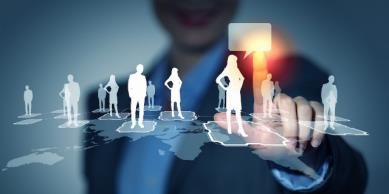 5,0 тыс.руб. (100,%)
Муниципальная программа
Обеспечение устойчивого функционирования и развития коммунальной и инженерной инфраструктуры и повышение энергоэффективности в Доможировском сельском поселении
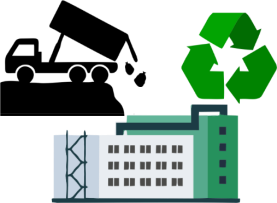 Снос аварийных домов
Устройство уличного освещения
Муниципальная программа
Реализация инициативных предложений граждан на части территории д. Доможирово
1 124,6 тыс.руб. (100,%)
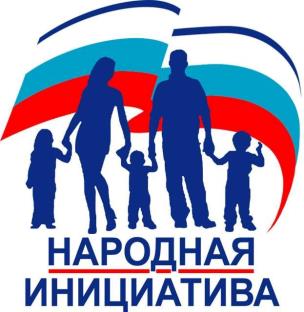 Источники формирования Дорожного фонда по Алеховщинскому сельскому поселению за 2020 год
тыс.руб
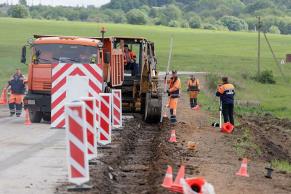 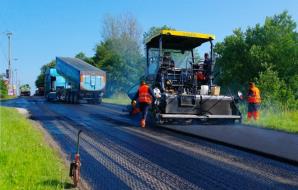 Муниципальный дорожный фонд
6 684,0
Прочие неналоговые доходы
2 395,3
Субсидии на финансовое обеспечение деятельности в отношении автодорог общего пользования
2 310,7
Акцизы на автомобильный бензин
1 978,0